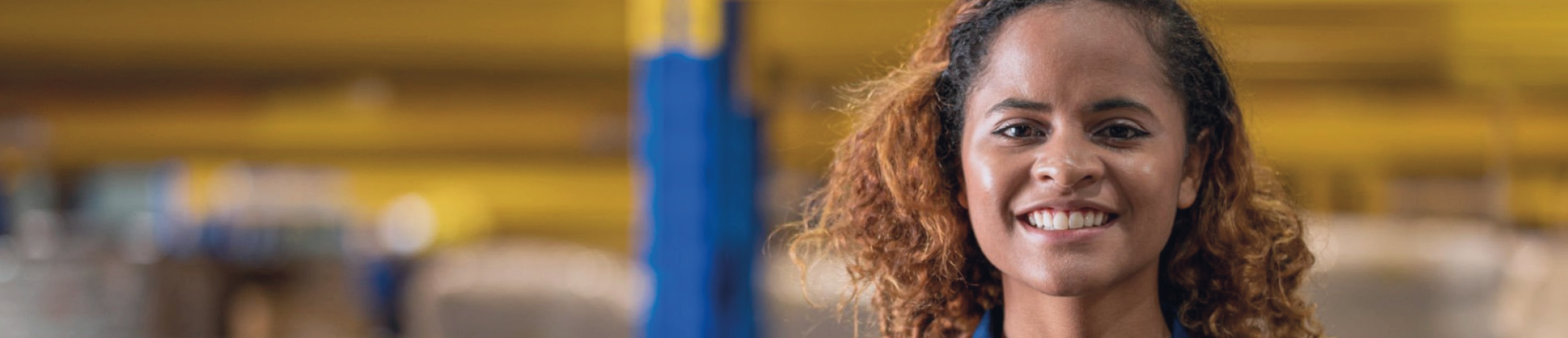 Dear Camilla
We’re proud that you choose to be JYSK
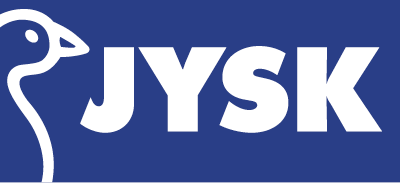 Camilla Meyer, Store Manager Viby
#ProudToBeJYSK
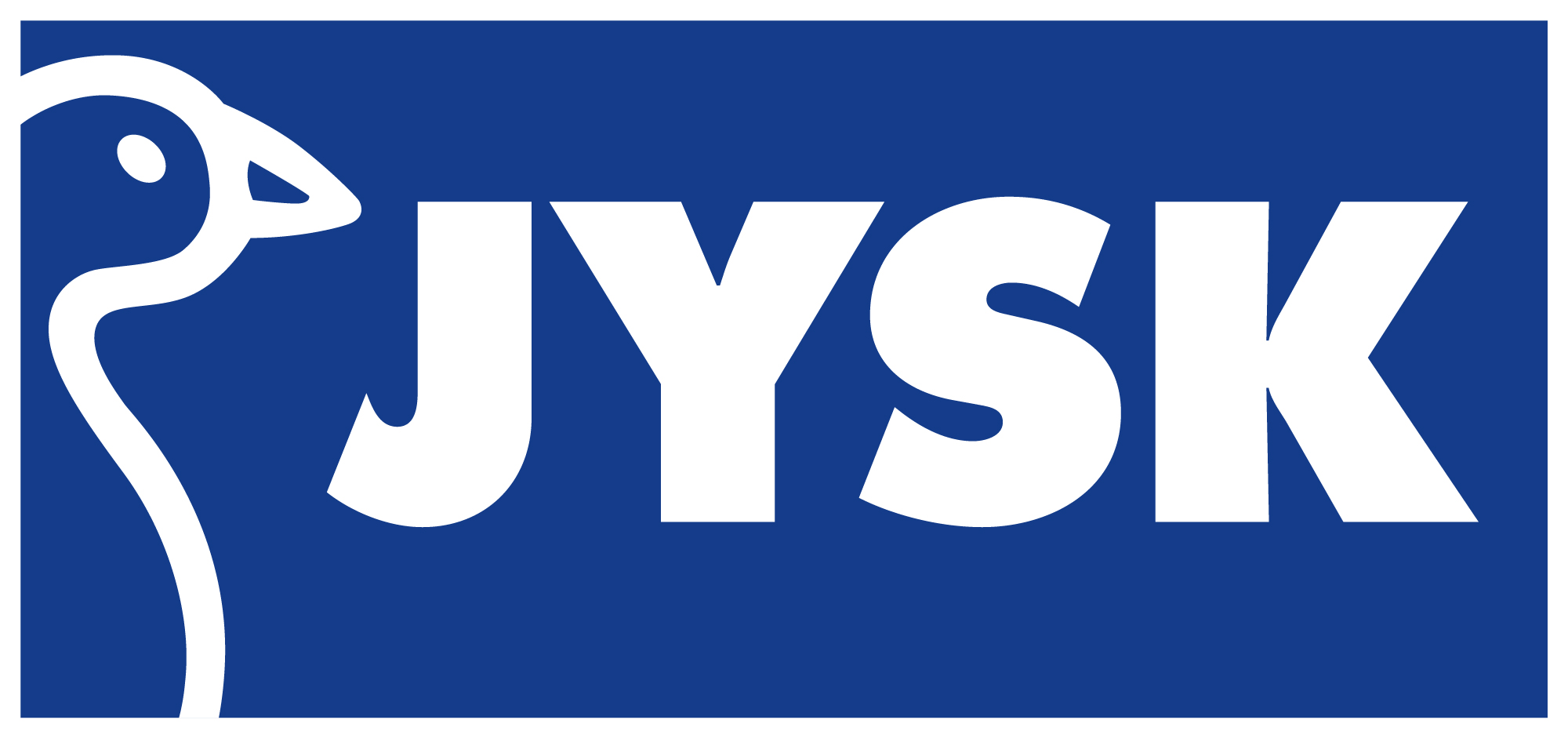 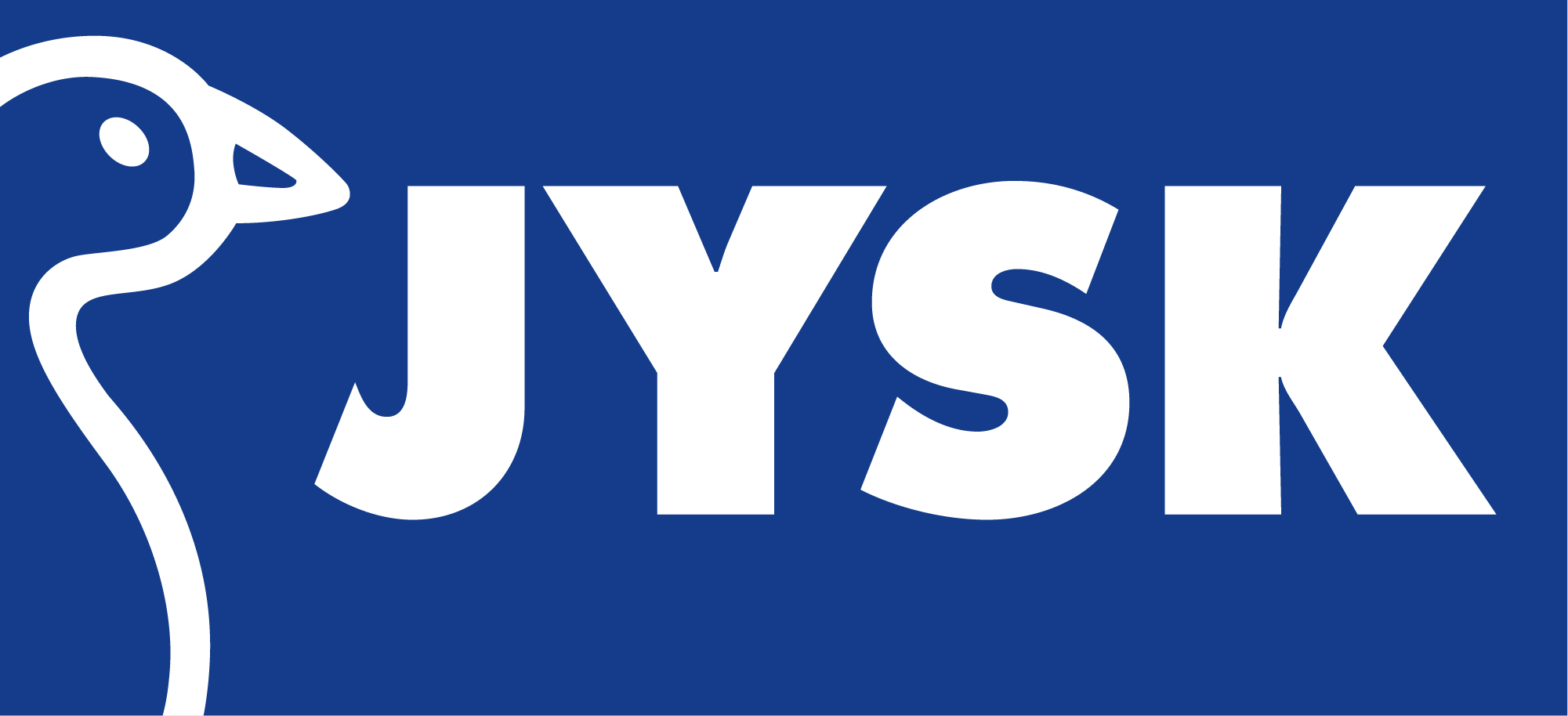 #ProudToBeJYSK
Dear Store Manager Trainees
We’re proud that you choose to be JYSK
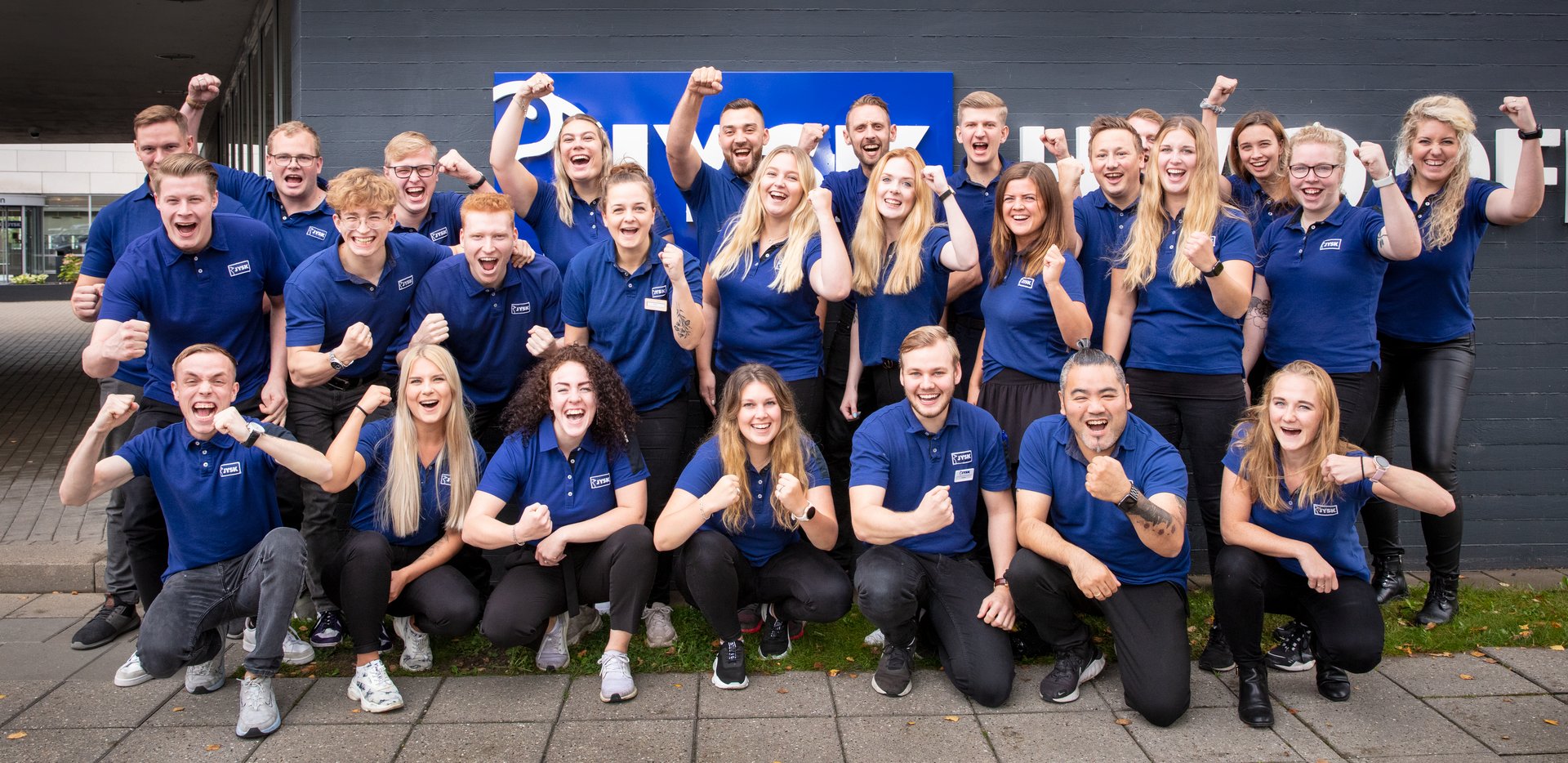 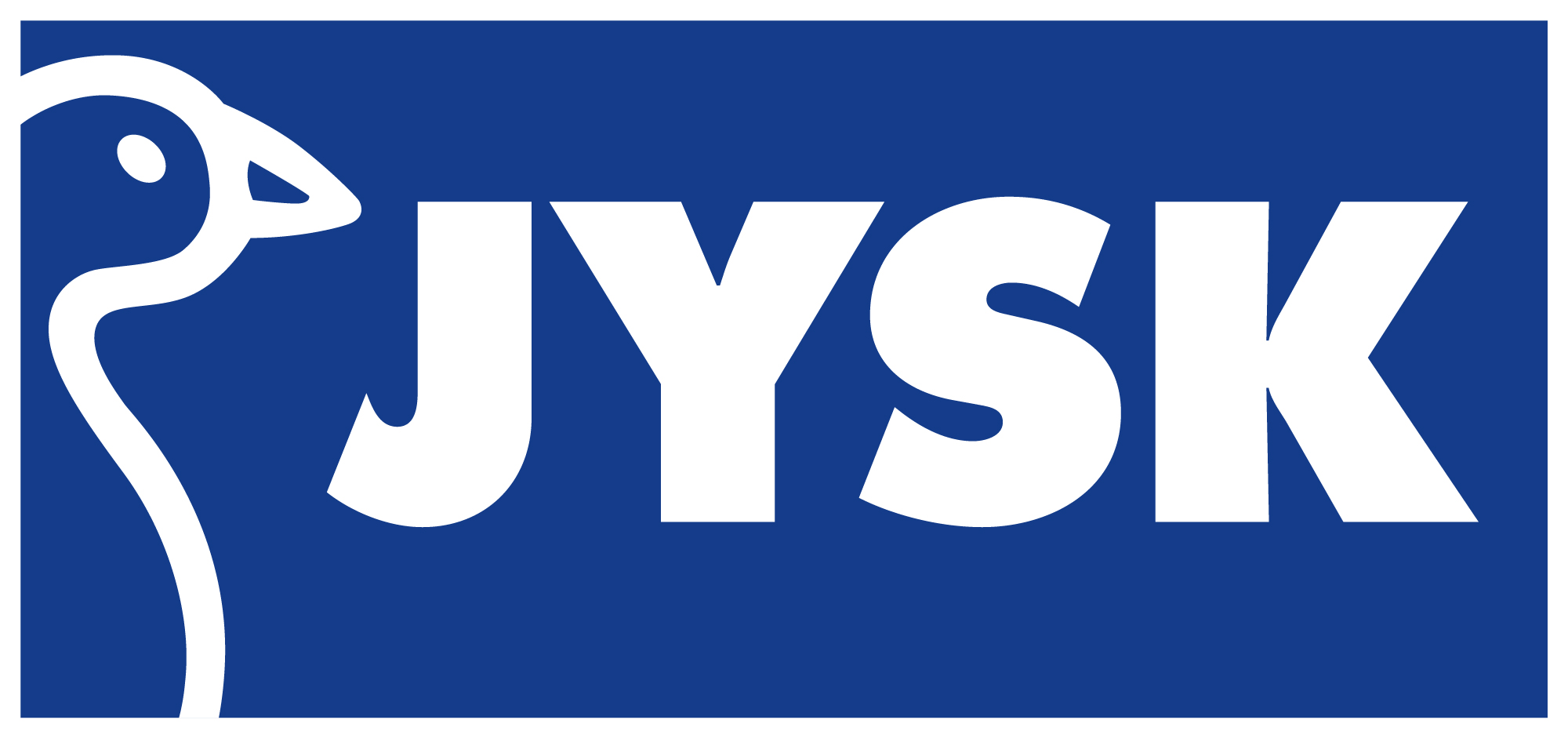 #ProudToBeJYSK
Store manager Trainees, Denmark
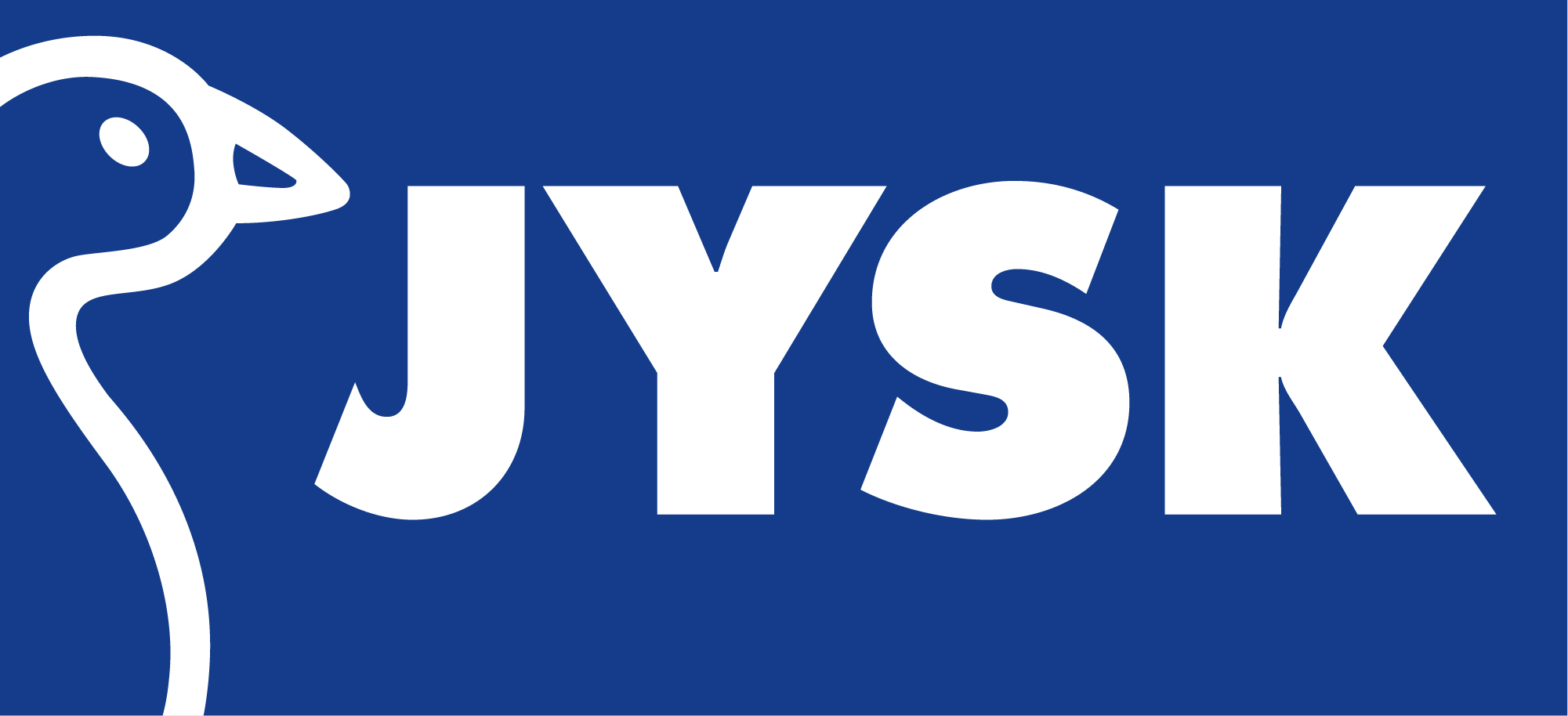 #ProudToBeJYSK
Dear Team Viby
We’re proud that you choose to be JYSK
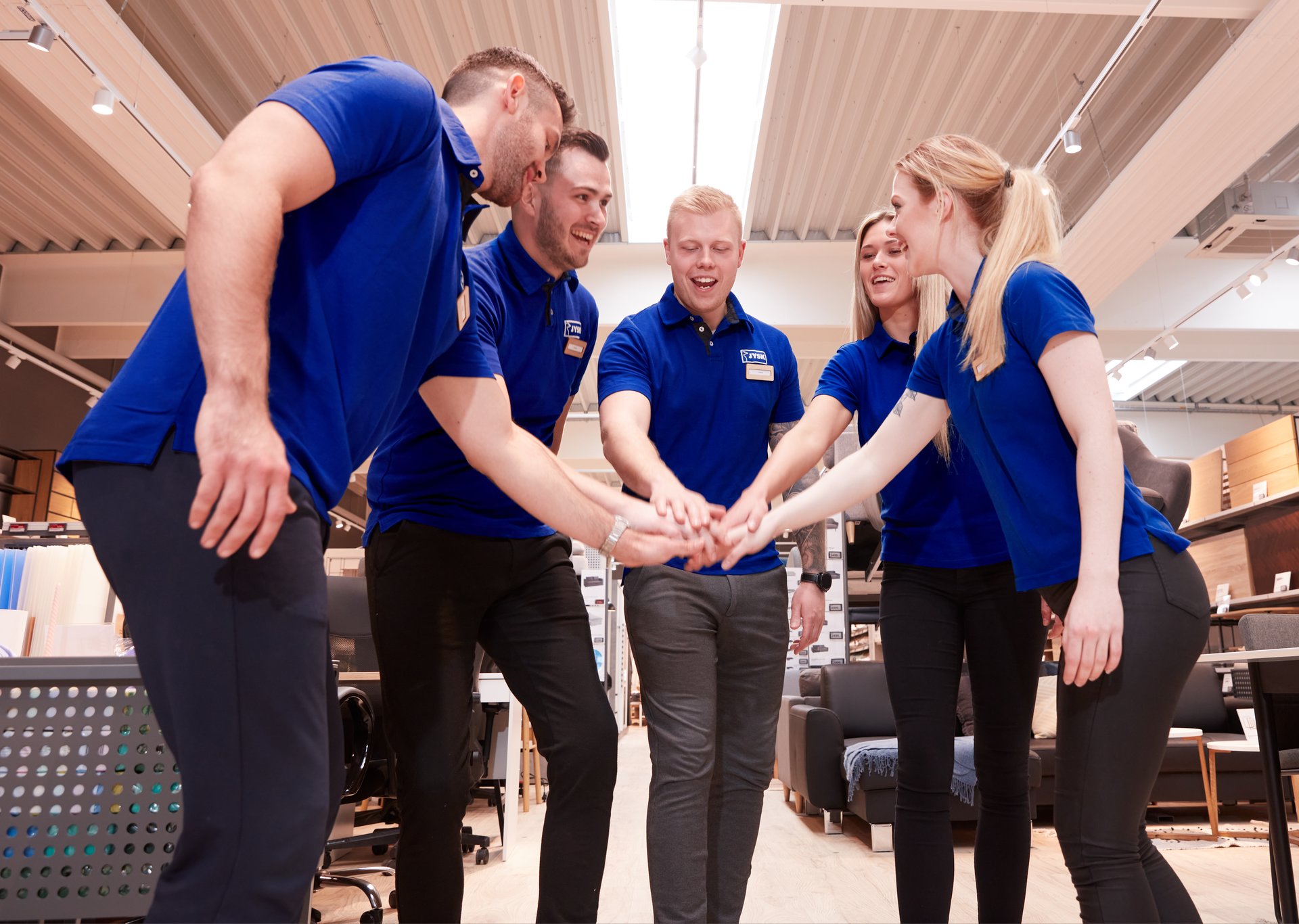 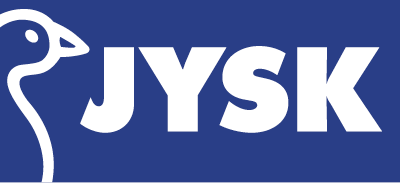 Store team Viby
#ProudToBeJYSK
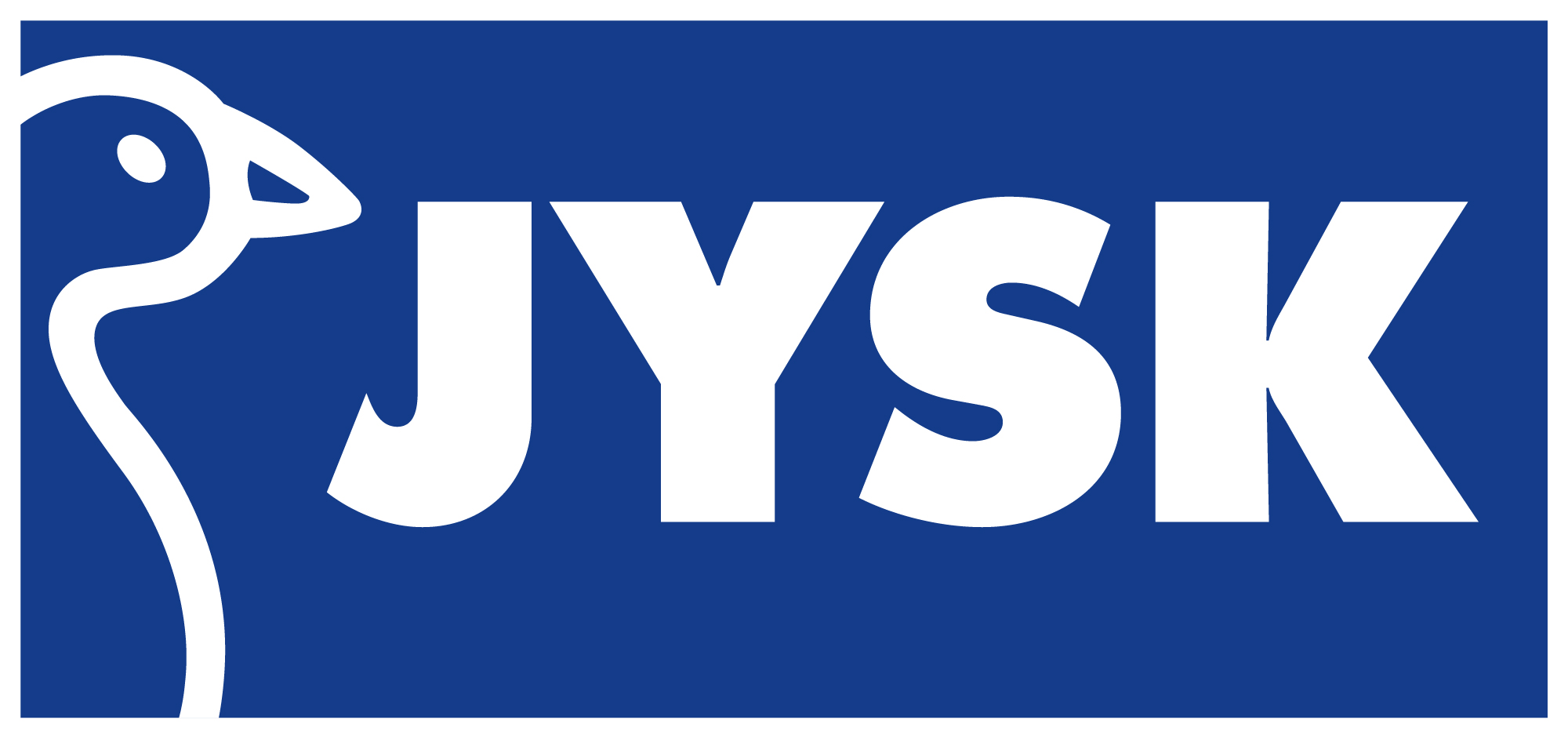 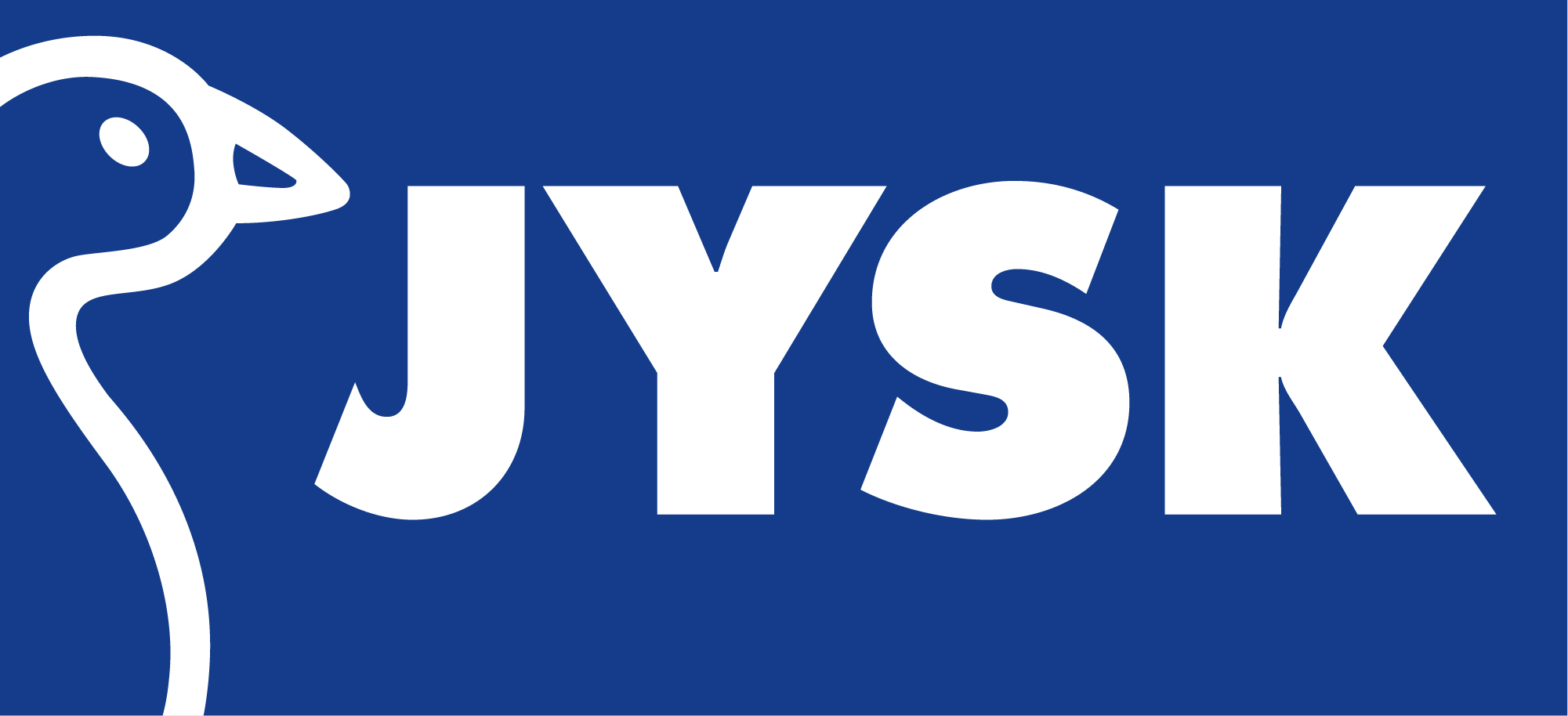 #ProudToBeJYSK